The Scarlet Letter
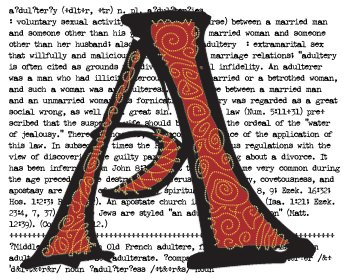 Overview & Introduction
Overview
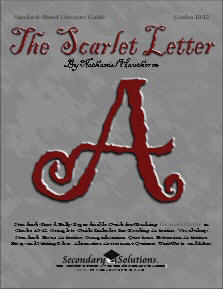 Click Here
Introduction
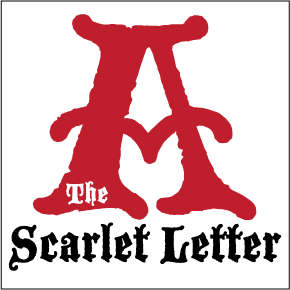 Click Here
The Characters
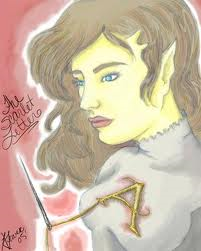 Click Here
The Plot
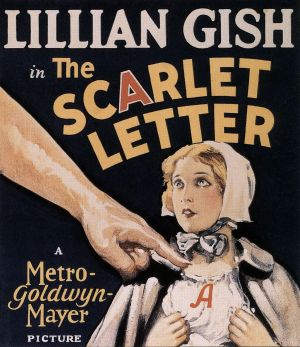 Click Here
Themes
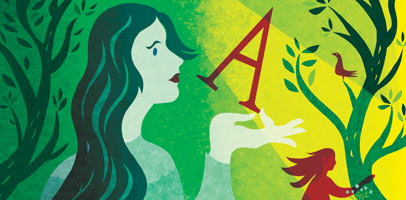 Click Here
Motifs
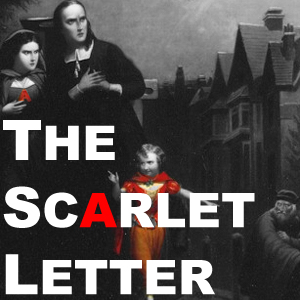 Click Here
Symbols
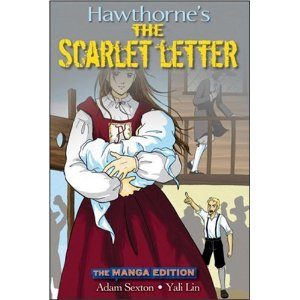 Click Here
Understanding
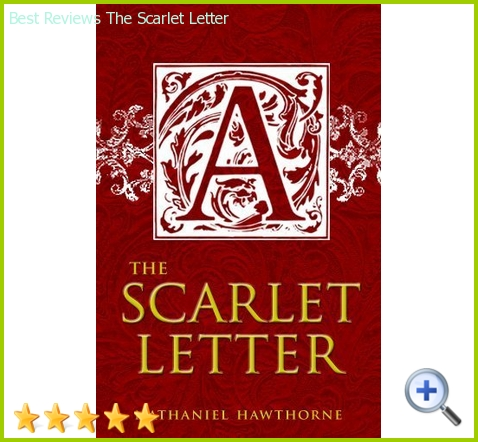 Click Here
Letter Analysis
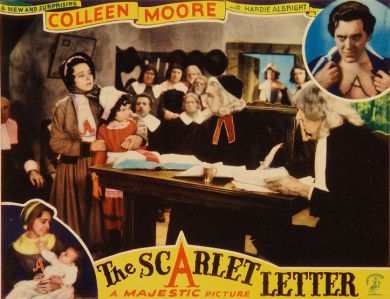 Click Here
Conclusion
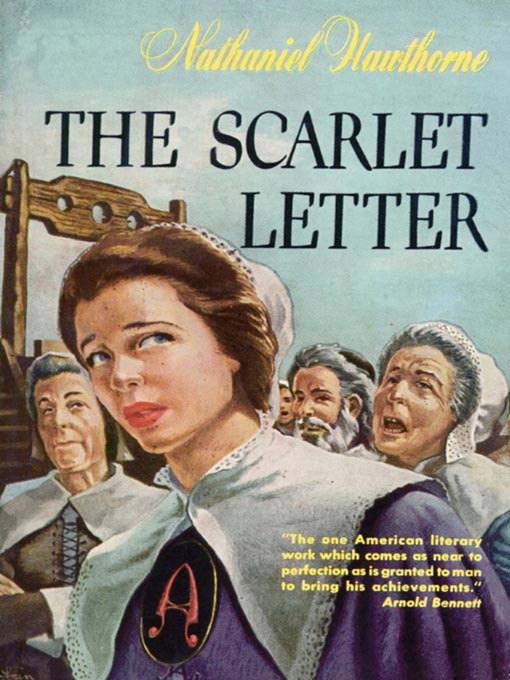 Click Here